Latvijas Lauku attīstības programmas 2014.-2020.gadamPasākuma  «Sadarbība»16.1. un 16.2. virzība
31.10.2018.
Ozolnieki
ES dalībvalstu inovāciju rādītāji
ES dalībvalstu inovāciju sistēmu darbības rezultāti, izvērtējot pēc 27 kritērijiem, 2017. g, dati*
* DG GROWTH ikgadējais ziņojums «European Innovation Scoreboard 2017»
LAP Pasākuma Normatīvie akti
25.04.2017. Ministru kabineta noteikumi Nr.222 «Valsts un Eiropas Savienības atbalsta piešķiršanas kārtība 16.pasākuma «Sadarbība» 16.1.apakšpasākumam «Atbalsts Eiropas Inovāciju partnerības lauksaimniecības ražīgumam un ilgtspējai lauksaimniecības ražīguma un ilgtspējas darba grupu projektu īstenošanai» un 16.2.apakšpasākumam «Atbalsts jaunu produktu, metožu, procesu un tehnoloģiju izstrādei» atklātu projektu iesniegumu konkursu veidā»

30.09.2014. Ministru kabineta noteikumi Nr.598 «Noteikumi par valsts un Eiropas Savienības atbalsta piešķiršanu, administrēšanu un uzraudzību lauku un zivsaimniecības attīstībai 2014.–2020.gada plānošanas periodā»
Sadarbība
Pasākuma mērķis - 
Veicināt sadarbību starp lauksaimniecībā, mežsaimniecībā un lauksaimniecības produktu (izņemot zivsaimniecības produktu) pārstrādes nozarē iesaistītajiem konkrētu mērķu sasniegšanai, izstrādājot jaunus produktus, procesus, tehnoloģijas un metodes šajās nozarēs.
Inovatīvs risinājums nozares līmenī
16.1
Jauns produkts, metode, process vai tehnoloģija vismaz uzņēmuma līmenī
16.2
Kādas prioritātes tiek virzītas?
Atbalsta apjoms un intensitāte
7
16.1.apakšpasākuma ieviešanas shēma
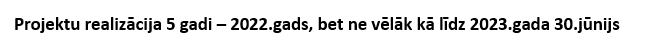 8
16.2.apakšpasākuma ieviešanas shēma
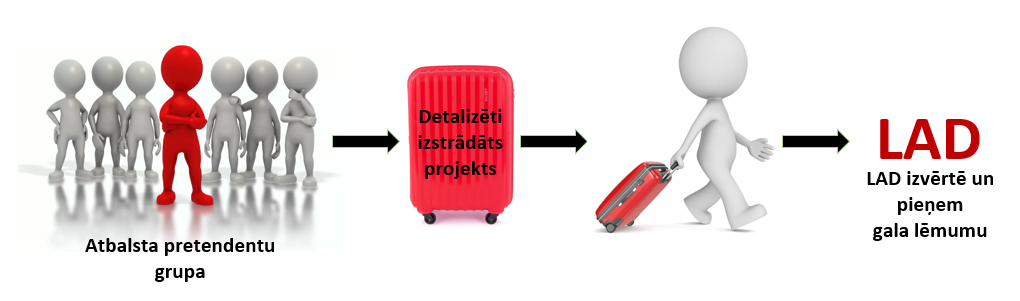 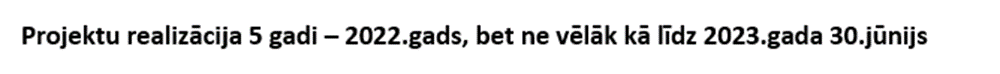 9
Vadošais partneris
Sadarbības partneri izvēlas Vadošo partneri kurš:
pārstāv EIP darba grupu vai atbalsta pretendentu darba grupu
iesniedz projekta iesniegumu Lauku atbalsta dienestā
koordinē projekta īstenošanu
saņem priekšapmaksu un nodrošina tālāku finansējuma novirzīšanu sadarbības partneriem atbilstoši to veiktajām darbībām(16.1.apakšpasākums)
Vadošais partneris ir atbildīgs par projektā plānoto rezultātu sasniegšanu
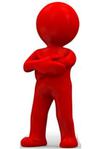 Projektu iesniegumu pieņemšanas kārtas rezultāti
1.kārta (01.07.2017. – 31.07.2017.) 

16.1. apakšpasākums 
	pieejamais publiskais finansējums  3 000 000 EUR

	1.posms: saņemtas – 35 projektu idejas (13 868 500.13 EUR) 			apstiprinātas – 14 projektu idejas 
	2.posms: saņemti – 14 detalizēti izstrādāti projekti
		apstiprināti – 7 projekti (3 070 480.15 EUR)

16.2. apakšpasākums 
	pieejamais publiskais finansējums  2 000 000 EUR
		saņemti – 34 projekti (2 916 759.84 EUR) 
		apstiprināti - 13 (1 083 289.14 EUR)
Projektu iesniegumu pieņemšanas kārtas rezultāti
2.kārta (01.03.2018.-05.04.2018.) 

16.1. apakšpasākums 
	pieejamais publiskais finansējums  3 685 500 EUR

	1.posms: saņemtas – 16 projektu idejas (6 582 563 EUR) 				apstiprinātas – 11 projektu idejas 
	2.posms: saņemti – 11 detalizēti izstrādāti projekti
		apstiprināti – ? 	Pašlaik notiek projektu vērtēšana

16.2. apakšpasākums 
	pieejamais publiskais finansējums  5 000 000 EUR
		saņemti – 27 projekti (2 093 078 EUR) 
		apstiprināti – 14 projekti (1 020 585 EUR)
		vērtēšanā – 2 projekti (167 023 EUR)
Projektu iesniegumu pieņemšanas kārtas
3.kārta (02.11.2018.-03.12.2018.) 




16.1. apakšpasākums 
	pieejamais publiskais finansējums  6 266 175.04 EUR

	
16.2. apakšpasākums 
	pieejamais publiskais finansējums  3 887 404.05 EUR
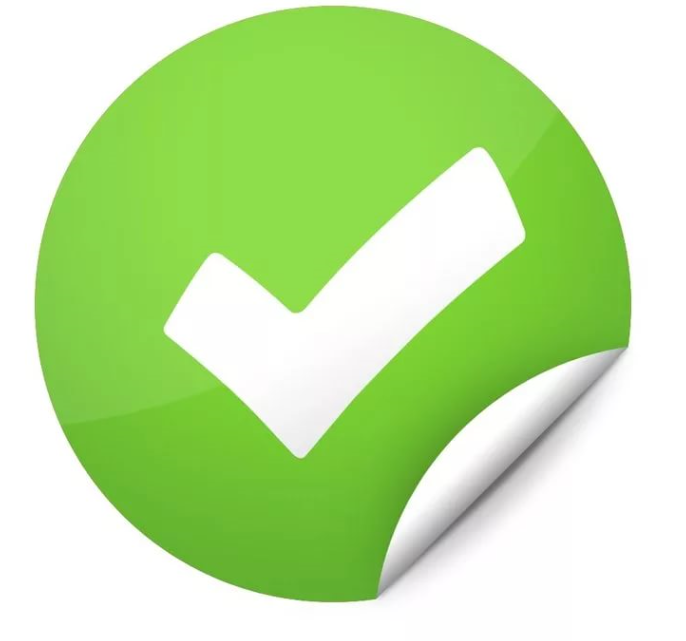 Projektu iesniegumu pieņemšanas kārtas rezultāti (noraidījuma iemesli)
16.1.apakšpasākumā:
projekta ideja nav jaunrade
projekta ideja nav inovatīva nozares līmenī
projekta ideja dublē vai turpina jau uzsāktu projekta īstenošanu
Projekta ideja inovatīva uzņēmuma līmenī un ir īstenojama 16.2.apakšpasākuma ietvaros
nav saņemts minimālais punktu skaits lai pretendētu uz atbalstu

16.2.apakšpasākums:
sadarbības partneriem ir grūtībās nonākuša uzņēmuma pazīmes (GNU) 
projekta rezultātu plāno patentēt 
sadarbības partneru grupa neatbilst jaunas grupas statusam 
nesamērīgs sadarbības partneru apgrozījums pret projektā plānotajām izmaksām
Piedāvājums sarunai – ZINĀŠANAS un INOVĀCIJAS
Zināšanu, konsultāciju un inovāciju jomai piešķiramās finanšu aploksnes palielinājums.

Zināšanu un konsultāciju pasākumu sasaiste ar citiem atbalsta veidiem  vai sasaistes paplašināšana (obligātās prasības atbalsta saņemšanai citos pasākumos).

Konsultācijas atsevišķās specifiskās jomās (klimats, SEG) nosakāma kā obligāta prasība cita atbalsta veida saņemšanai.

Konsultāciju, mācību atbalsta sadale atkarībā no saimniecības lieluma un plānotās tēmas (100% atbalsts tikai MVU; 100% atbalsts tikai vides un klimata jautājumiem, pārējo saimniecības sedz pašas).

Prioritāte inovāciju izstrādei un ieviešanai praksē (nozares sektori, vide,  klimats u.c.).
PALDIES PAR JŪSU UZMANĪBU!
Zemkopības ministrijas 
Lauku attīstības atbalsta departaments